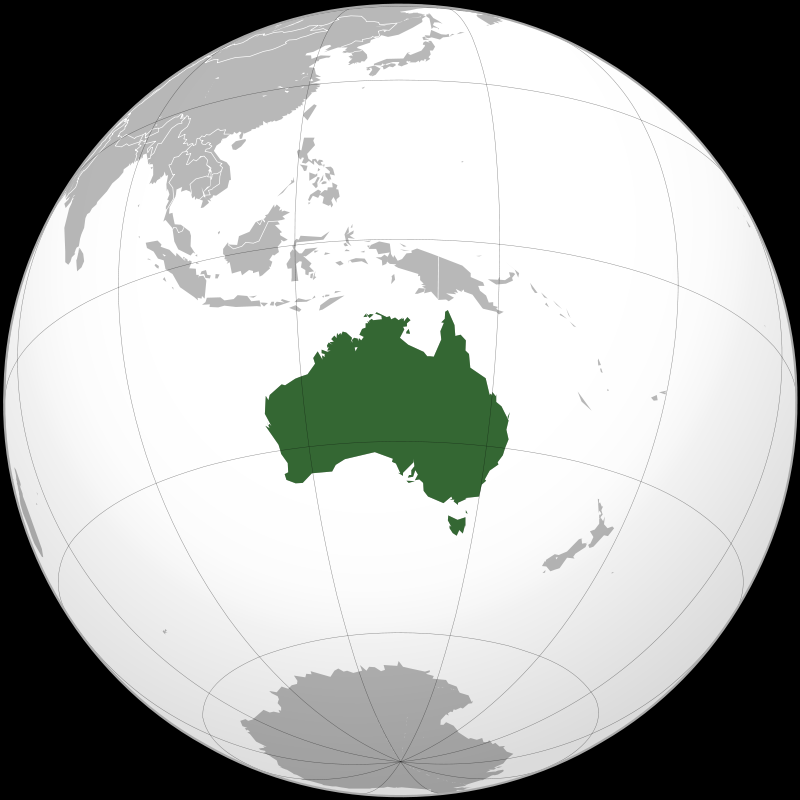 ASTRÁLIE = SVĚTADÍL
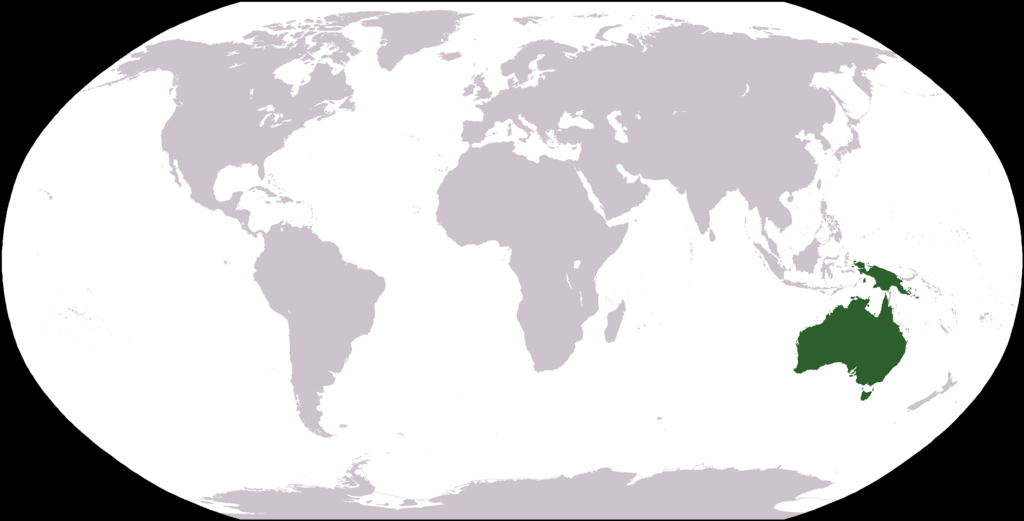 AUSTRALSKÝ KONTINENT = AUSTRÁLIE, NOVÁ GUINEA A PŘILEHLÉ OSTROVY
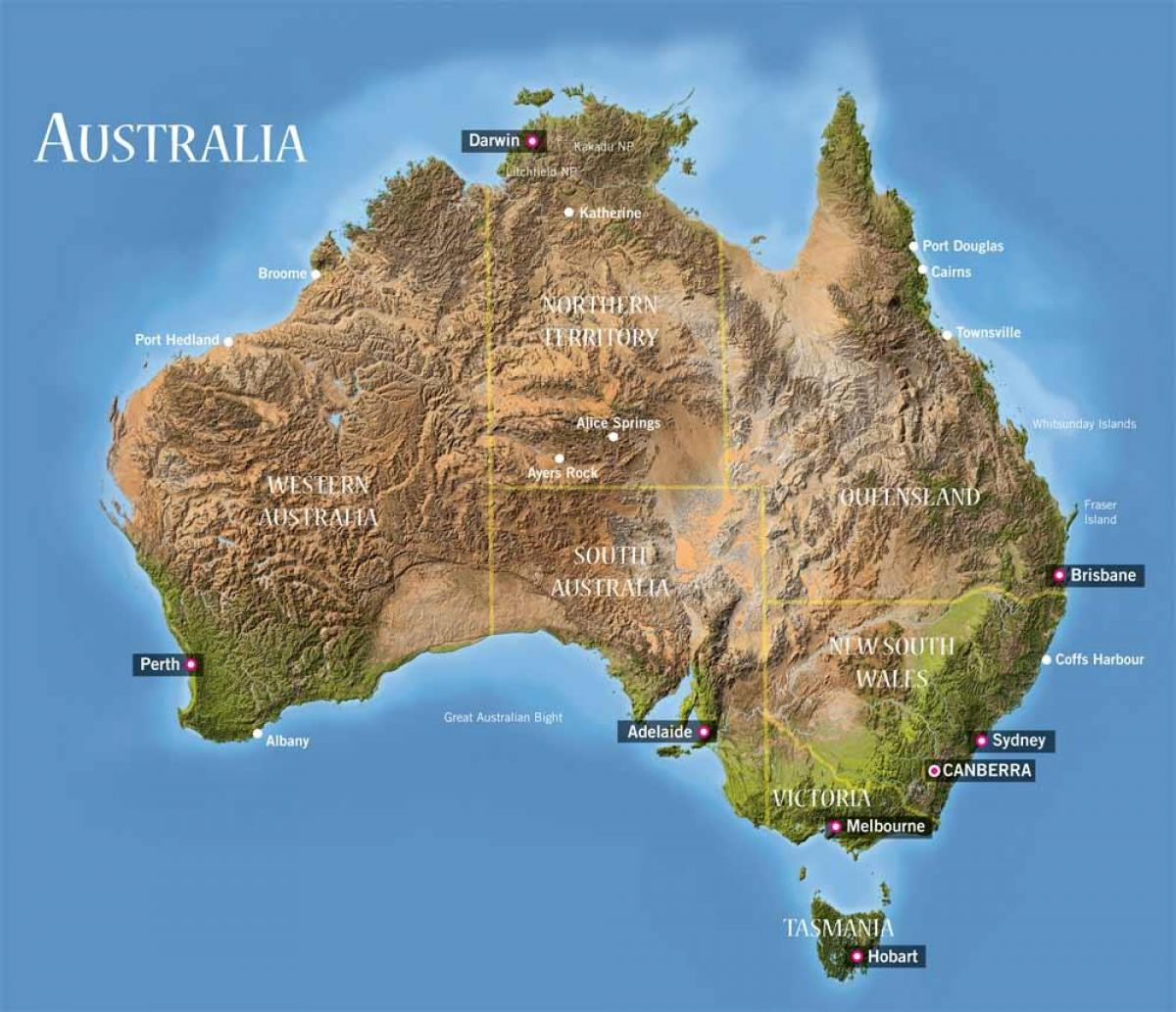 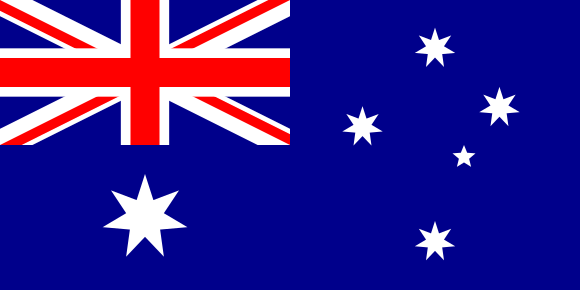 Počet obyvatel‎: ‎24,51 mil 

Rozloha‎: ‎7 692 024 km² (‎6. na světě‎)

Státní zřízení‎: ‎konstituční monarchie
Téměř tři čtvrtiny Australanů žijí ve městech a pobřežních oblastech. Pláž je nedílnou součástí australské identity
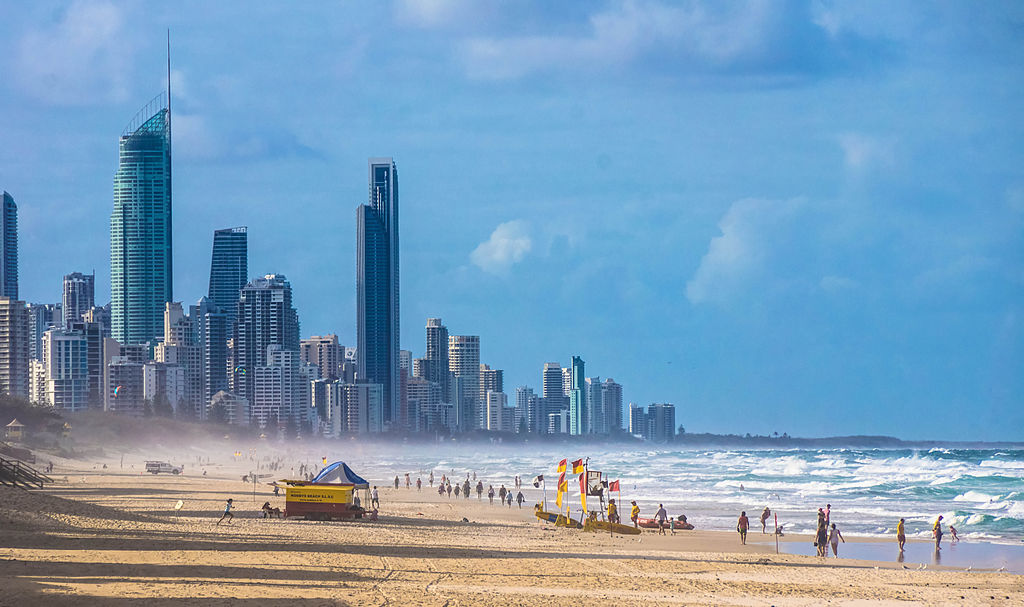 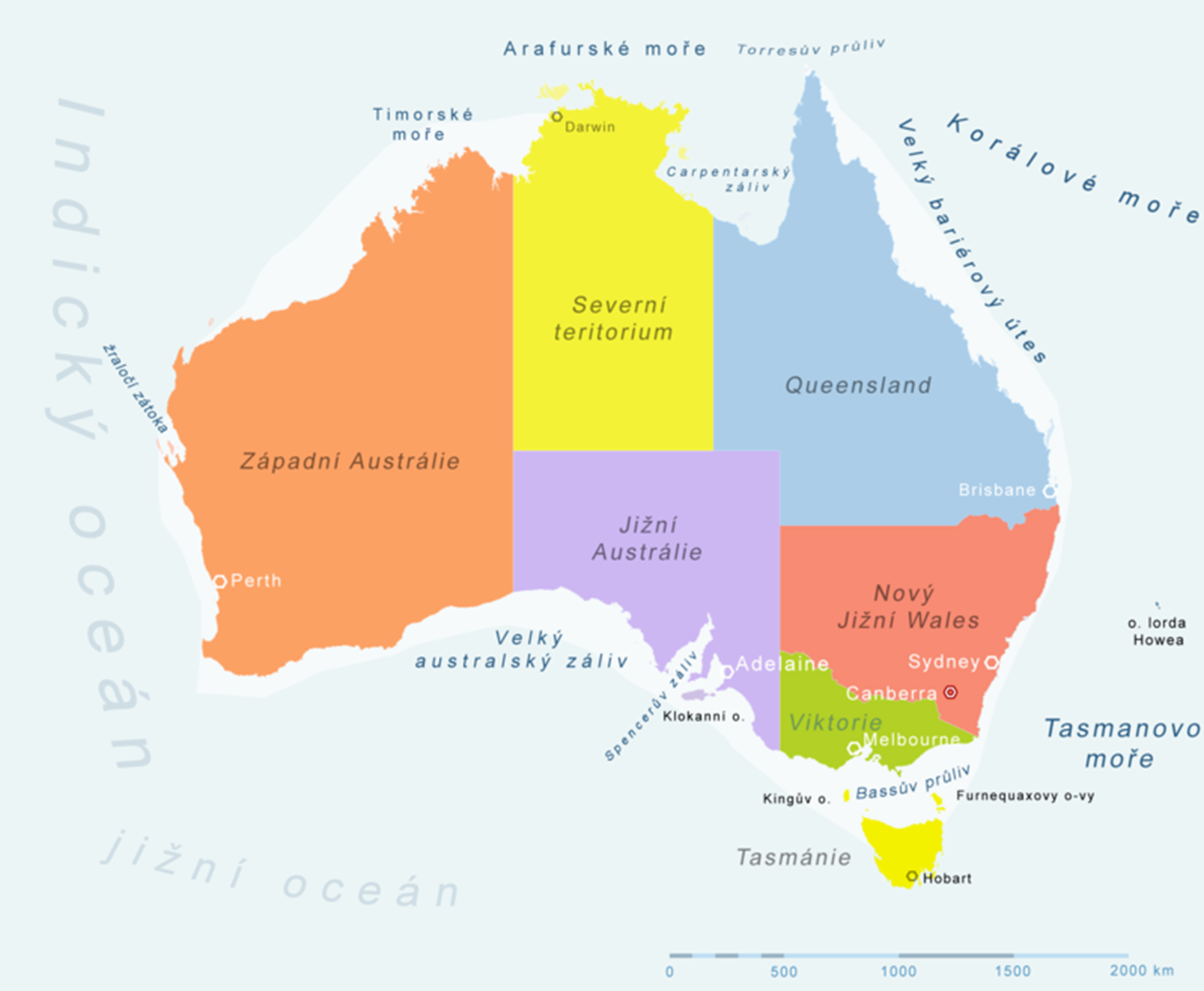 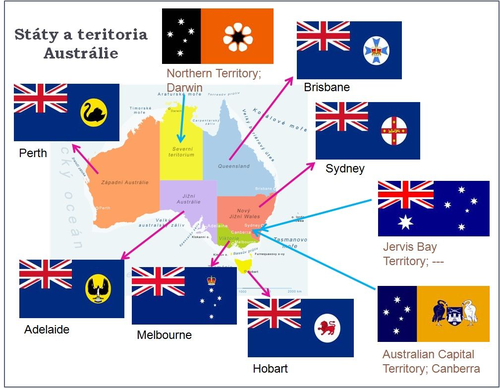 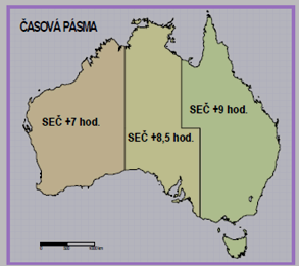 Rozmístění obyvatelstva
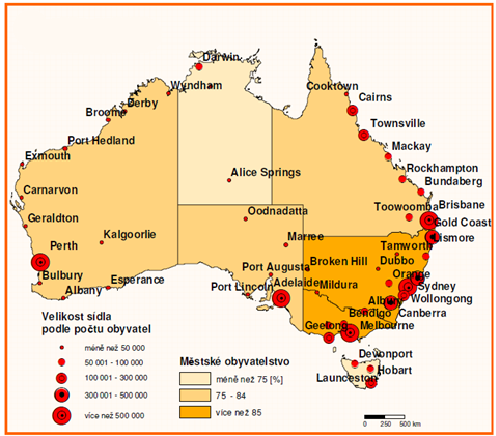